ASBESTOS
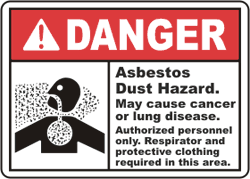 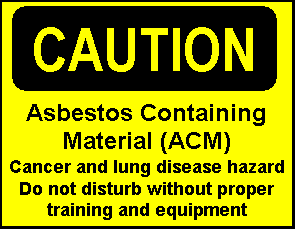 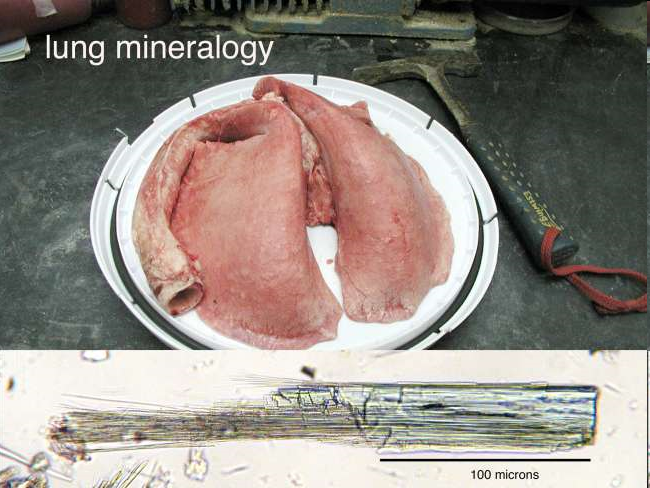 Fire in an industrializing world
Fire was a leading cause of death in an increasingly ‘built’ environment (more people closer together living in flammable buildings)
US History of Fire Tragedies (partial selected list):
1894 - Pehtigo, WI – wildfire consumed the town – 1,200 out of 1,700 residents died
1903 – Chicago – Iroquois Theatre – 602 patrons died
1904 – NY harbor – Steamer General Slocum fire – 1,012 died
1908 – Collinwood Elementary School – 174 schoolchildren died
1911 – Triange Shirtwaist Factory fire – 140 young women died
1930 – Ohio State Penitentiary fire – 320 inmates died
1942 – Cocoanut Grove Nighclub fire – 492 partygoers (many U.S. servicemen on leave) died
1946 – Atlanta, GA - Winecoff Hotel fire – 119 guests died
1958 – Chicago Our Lady of Angels School – 95 childred died
2003 – Warwick, RI - Station Night Club fire – 100 people died
Why use asbestos?
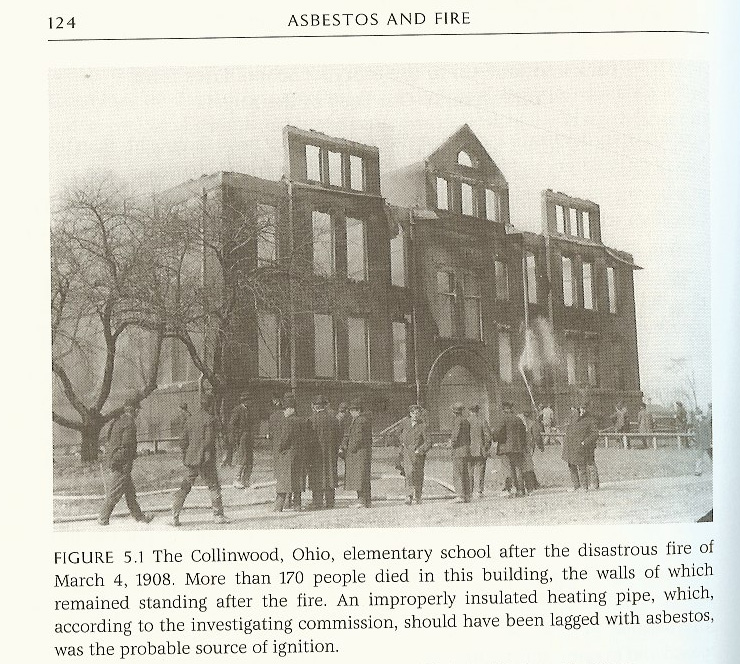 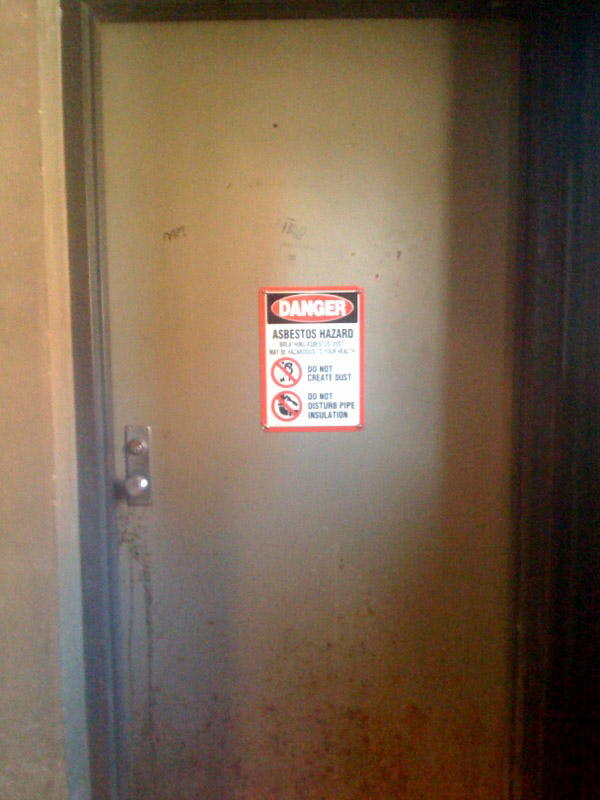 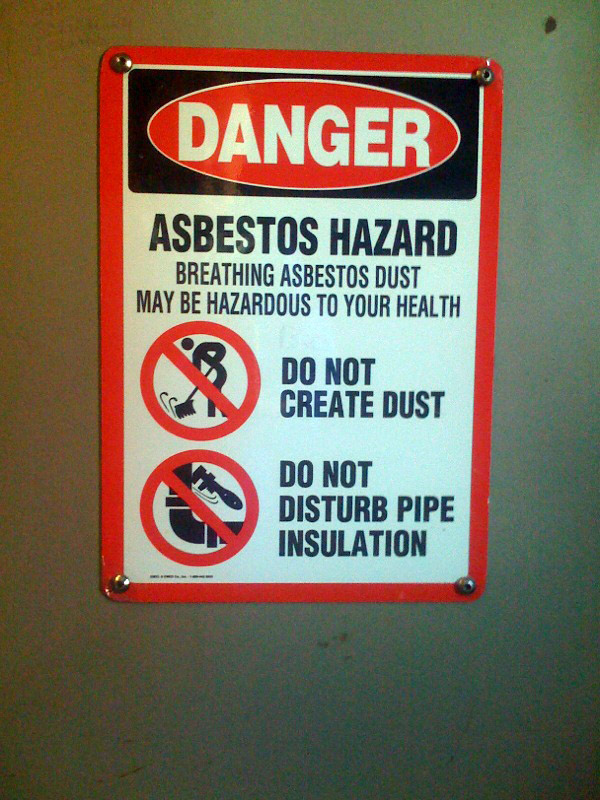 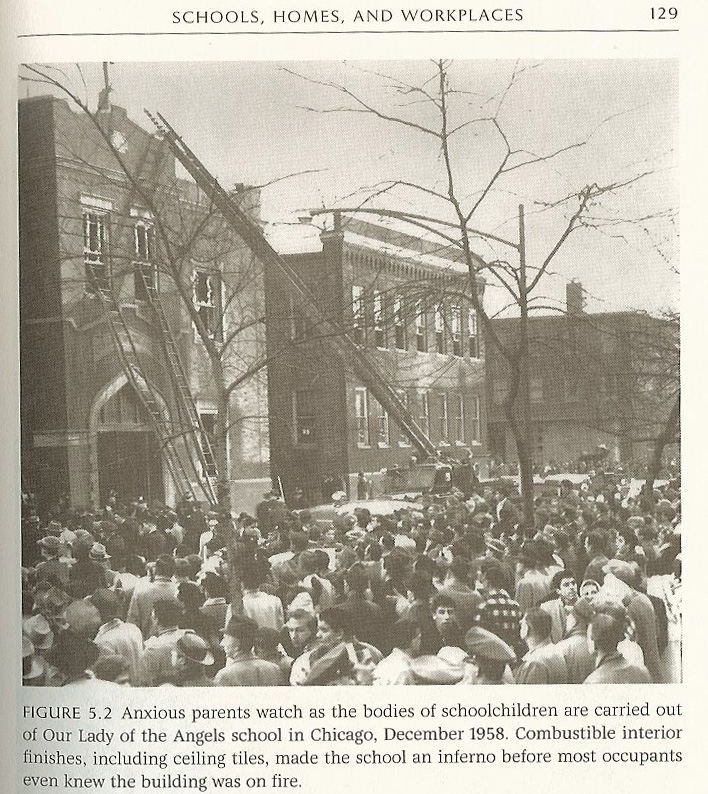 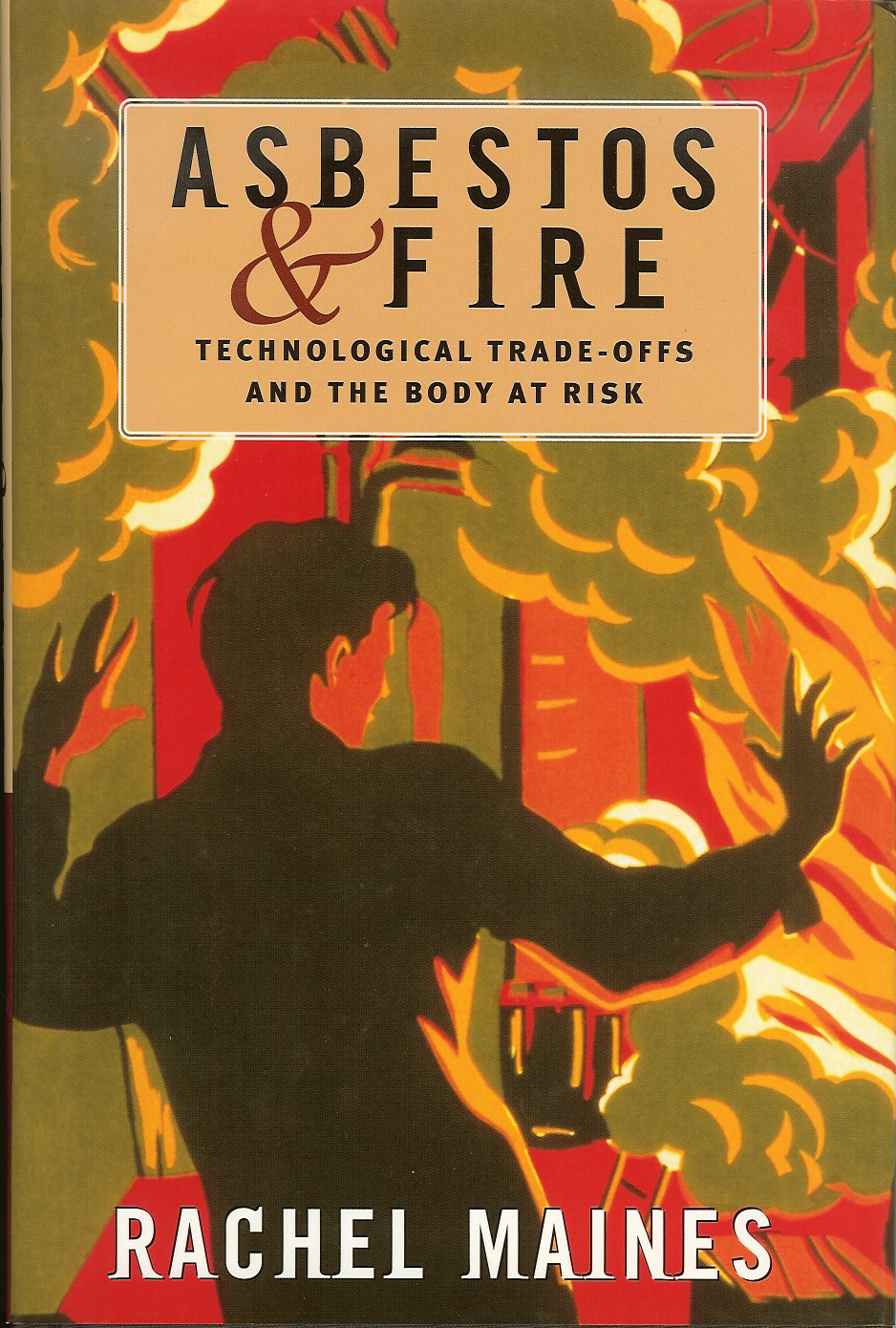 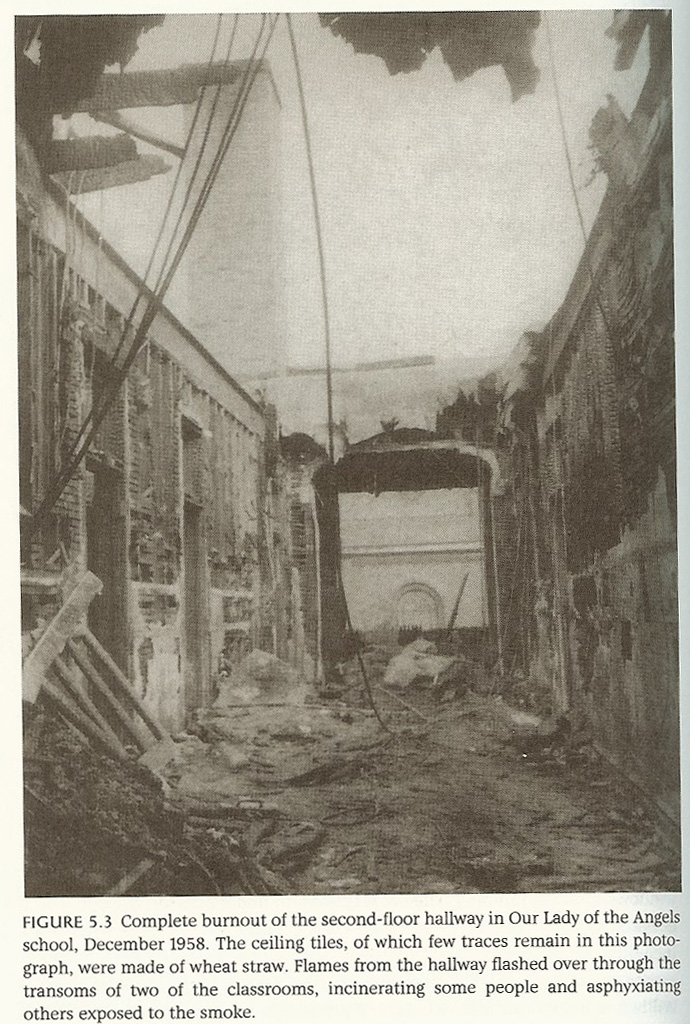 99 vs 10,000
Asbestos & Fire
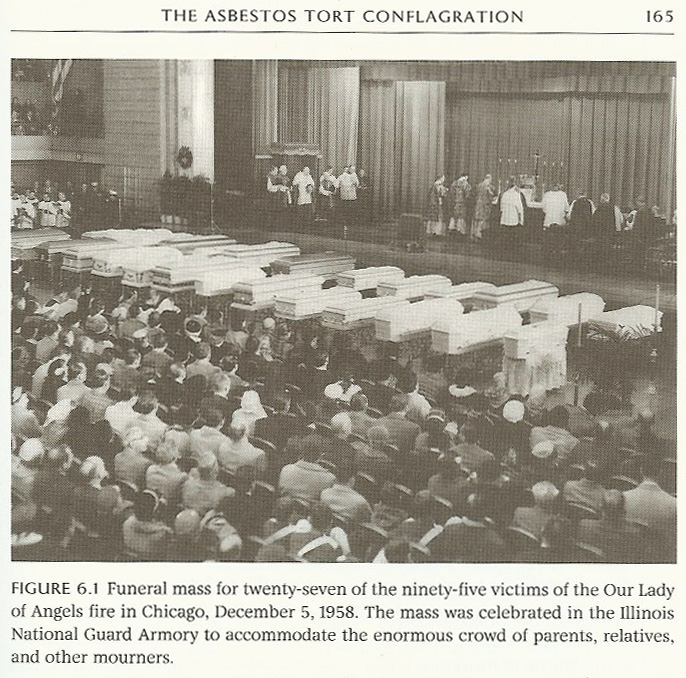 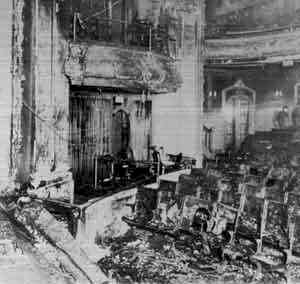 Iroquis Theatre in Chicago – December 30, 1903
Over 600 people died in this fire
Fire and War
Fire has been a weapon for as long as humans have known about fire
Burning of cities as an offensive tool a primary weapon during the American Civil War (Sherman’s March) and after (firestorms in Dresden and Tokyo)
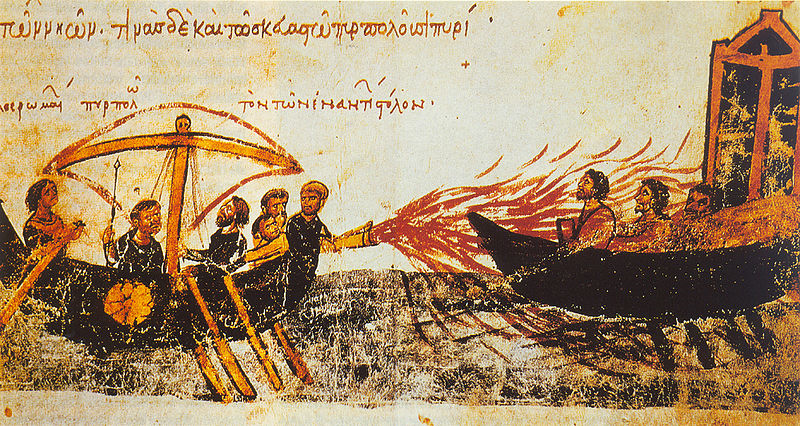 Fire on ships was a particular danger (Greek fire, a mixture of sulfur and pitch, was a potent weapon used by the Byzantines in the 7th century)
Asbestos and WWII
Fireproofing ships was a primary focus of WWII-era shipbuilding
Asbestos materials were categorized as a “Critical Material” by the war department in late 1939, stockpiled and restricted for military use
Aircraft carriers in particular were susceptible to fire damage, and asbestos insulation and asbestos fire curtains were used in new Essex-class carriers (older Saratoga-class carriers used more wood and much less asbestos, 3 were sunk and 2 badly damaged mostly due to fire damage)
City-scale Conflagrations
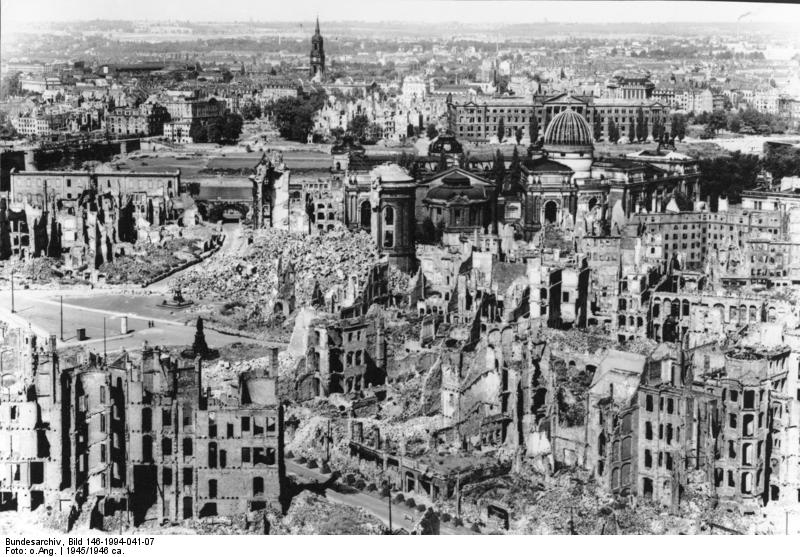 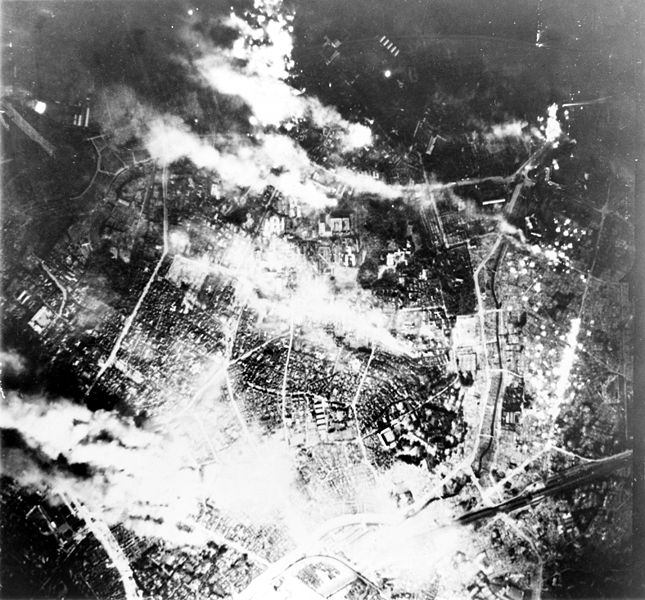 Dresden, Germany was bombed in February 1945, 25-40,000 died in an ensuing firestorm, temperatures reached over 1,500°C
Tokyo, Japan was bombed in March, 1945, over 100,000 died in that firestorm
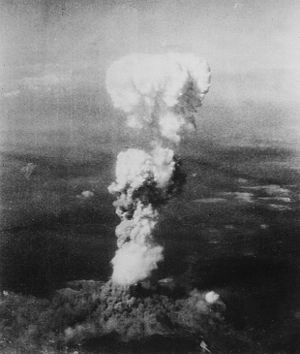 Nuclear Weapons and Fire
Nuclear weapons also create immense conflagrations
Lessons from these fires influenced world fire codes heavily
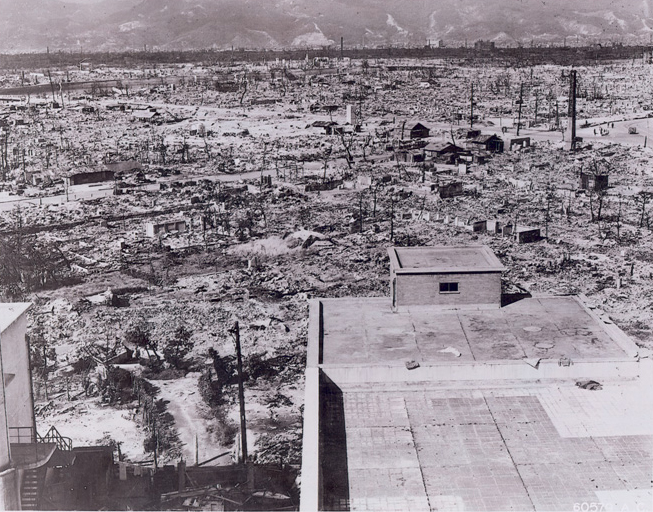 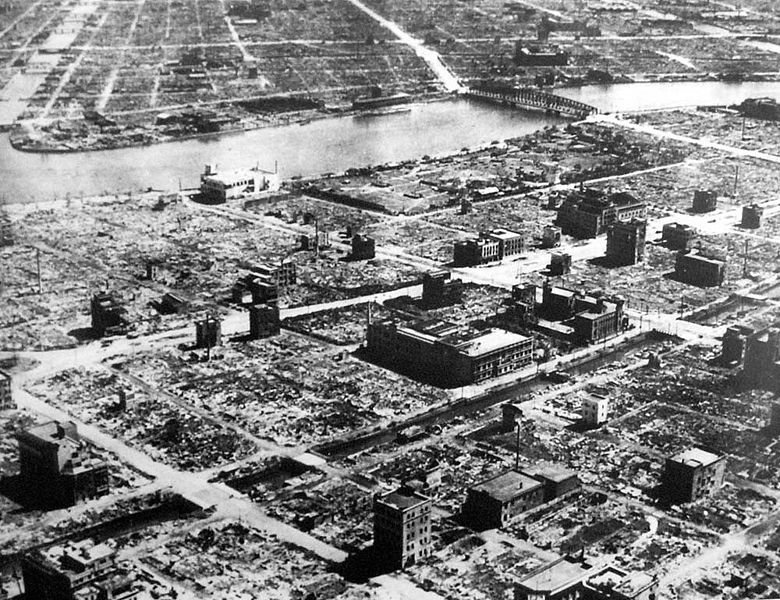 [Speaker Notes: Picture on left is Tokyo residential section after firestorm, picture on right is of Hiroshima near ground zero]
Fireproof = Asbestos
How did we know asbestos would be useful as a fireproofing material?
Known to antiquity – first reference as a fireproof fabric made in 300 B.C. (Theophrastus discussed asbestinon fabric), also referred to in ancient Chinese, Indian references
Roman descriptions of valuable asbestos napkins – thrown in the fire they come out brilliant white and clean (Pliny the elder)
Why Asbesotos
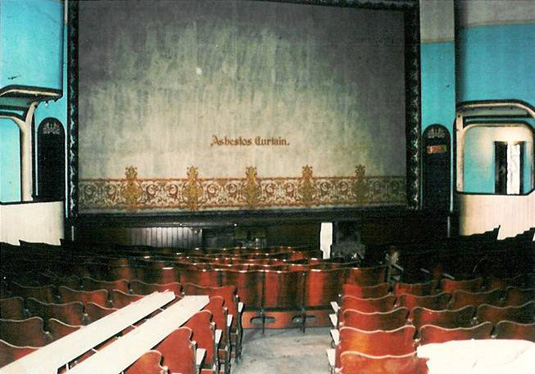 [Speaker Notes: Best material, by far, available to contain fire available until the late 20th century]
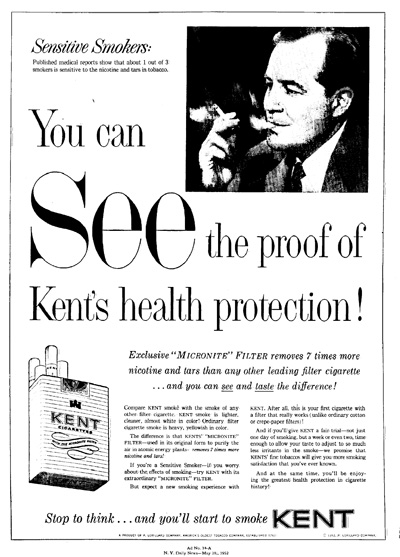 [Speaker Notes: Go back to the late 1800s through mid 1900s and many products were advertised as being made of asbestos – fire protection and filtering were the primary uses]
Asbestos and fire codes
Due in large part to the horrifying reality of the large losses of life from fires in theaters, schools, hotels, factories, and other public places, asbestos became a significant part of fire codes in the 19th and 20th centuries
This had a dramatic impact on the frequency and toll of these large-scale fires
Do you remember fire drills in school?  Ask older people about the seriousness of these drills…
Asbestos fireproofing was sprayed on columns and other supports up the the 40th floor, but an asbestos ban in NYC in 1971 led to other materials being used above that – materials MAY not have provided as much defense against the fire – POSSIBLY resulting in faster collapse
Performance of fireproofing material is benchmarked against asbestos as the baseline (NFPA 255, flame-spread index for asbestos-cement is zero)
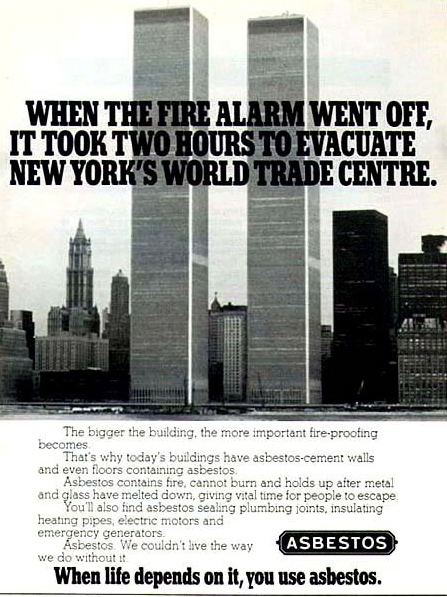 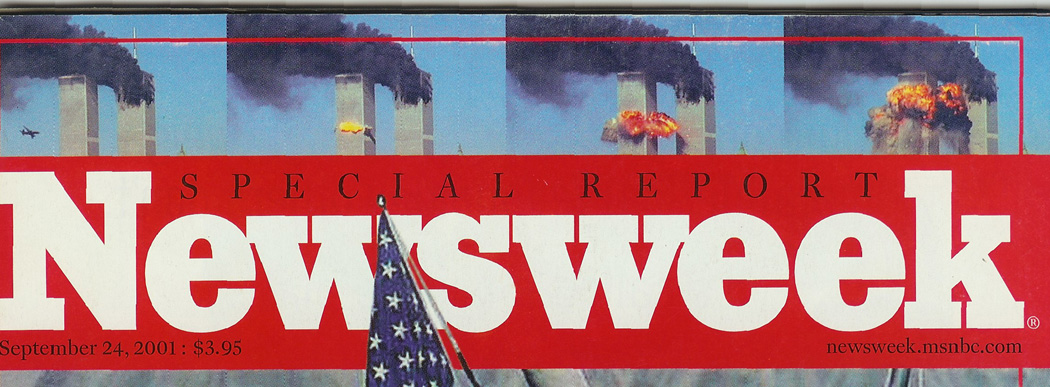 [Speaker Notes: Note there is some argument on exactly what would have been the difference if asbestos-containing fireproffing was used throughout.  One major point in the damage from impact may have stripped enough of the material from the columns that it would not have mattered.

NFPA 255 still uses asbestos as the banchmark]
Evolution of asbestos “issues”
Use as fire & friction products (1960, 10lbs/person)
Health issues (really starting in 1964 – New York Academy of Sciences meeting convened and a group of doctors began to alert the public to the dangers of asbestos dusts)
asbestosis
lung cancer
mesothelioma
Asbestos Hazard Emergency Response Act (AHERA), enacted in 1986, established strict asbestos regulations
What are you afraid of dying from?
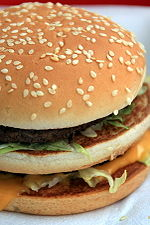 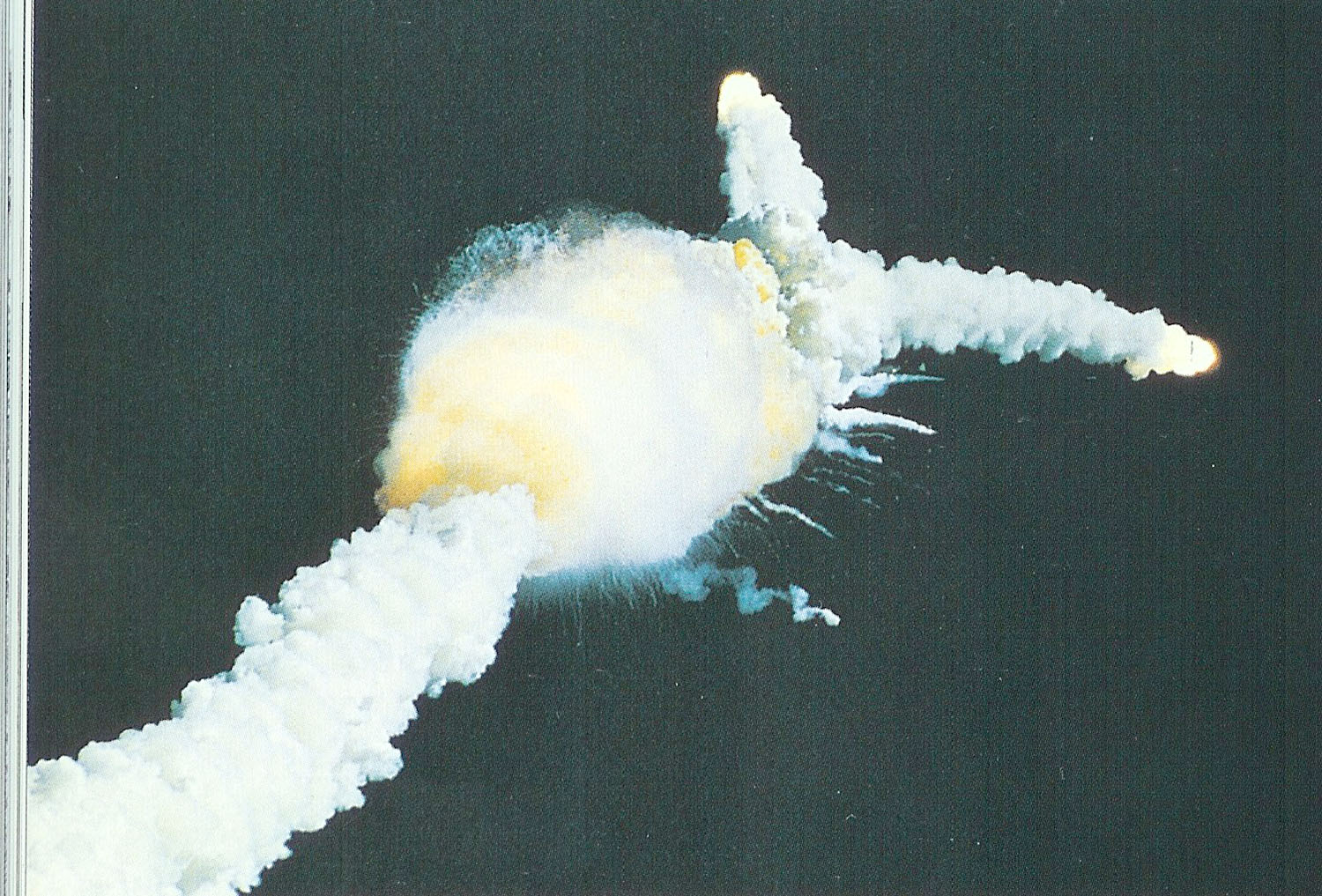 [Speaker Notes: Here do a little exercise – have students rank their fear of dying from a particular cause
Is it inverse of the actual possibilities??]
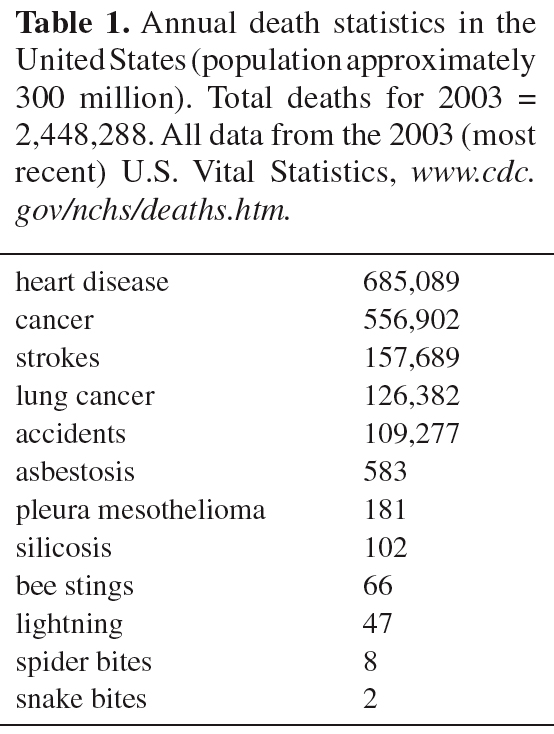 Asbestos & geology
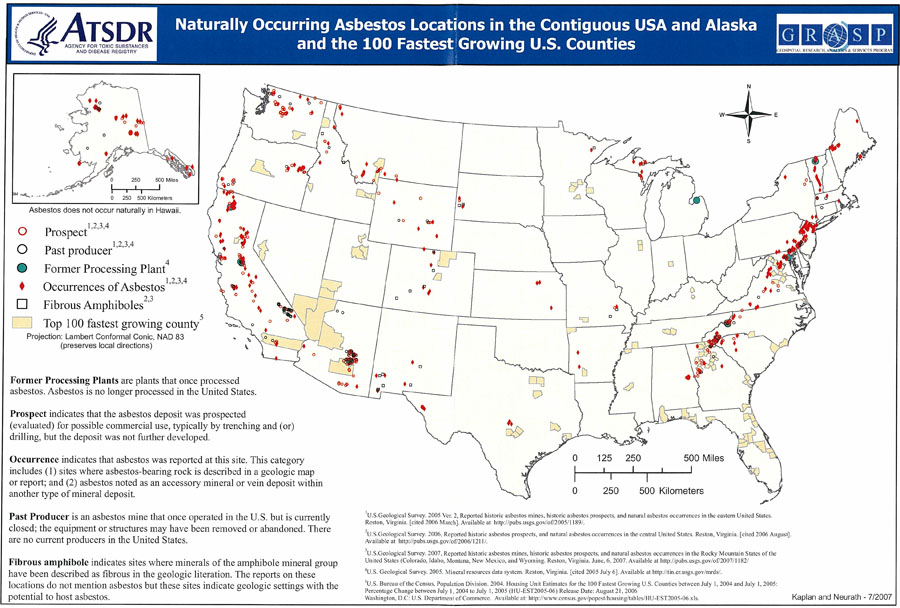 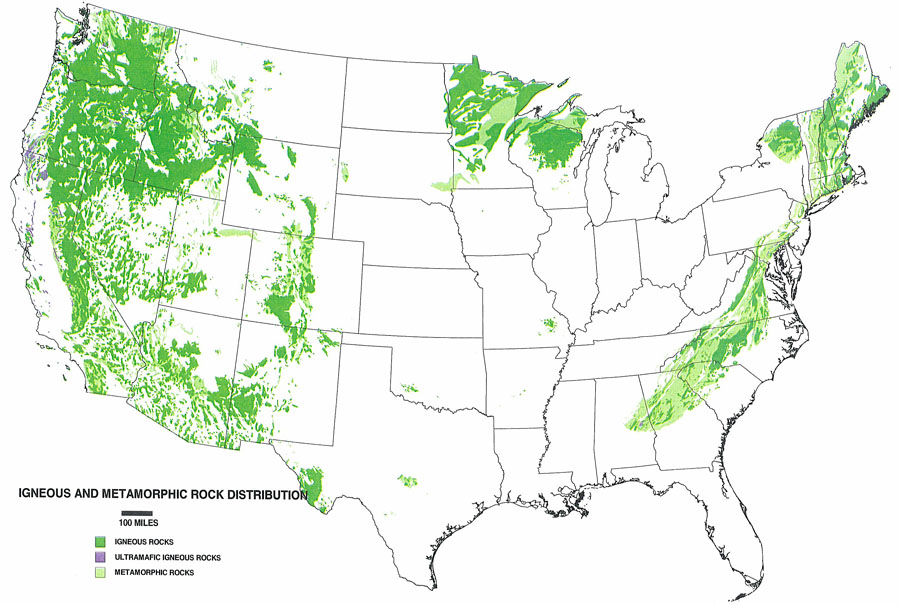 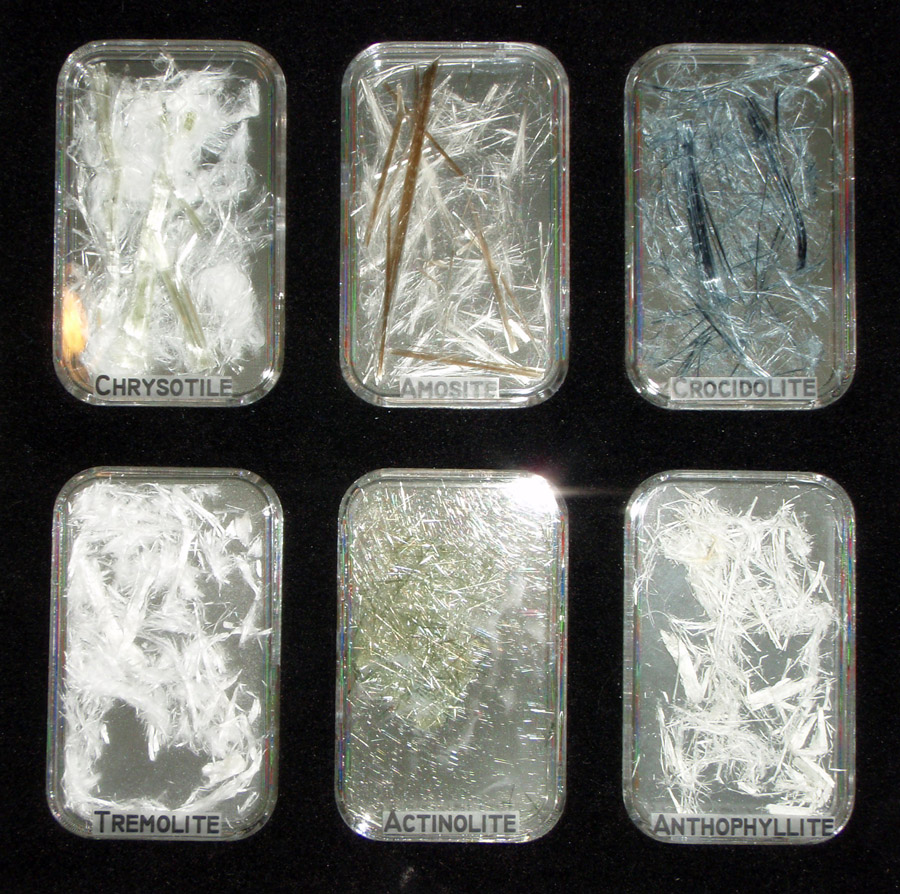 What’s asbestos?
Fibrous mineral, a commercial term

Typically six regulated
chrysotile (white asbestos)
crocidolite (blue asbestos)
amosite (brown asbestos)
tremolite, actinolite & anthophyllite (if asbestiform)

Amphibole hypothesis
What’s asbestiform?
separable
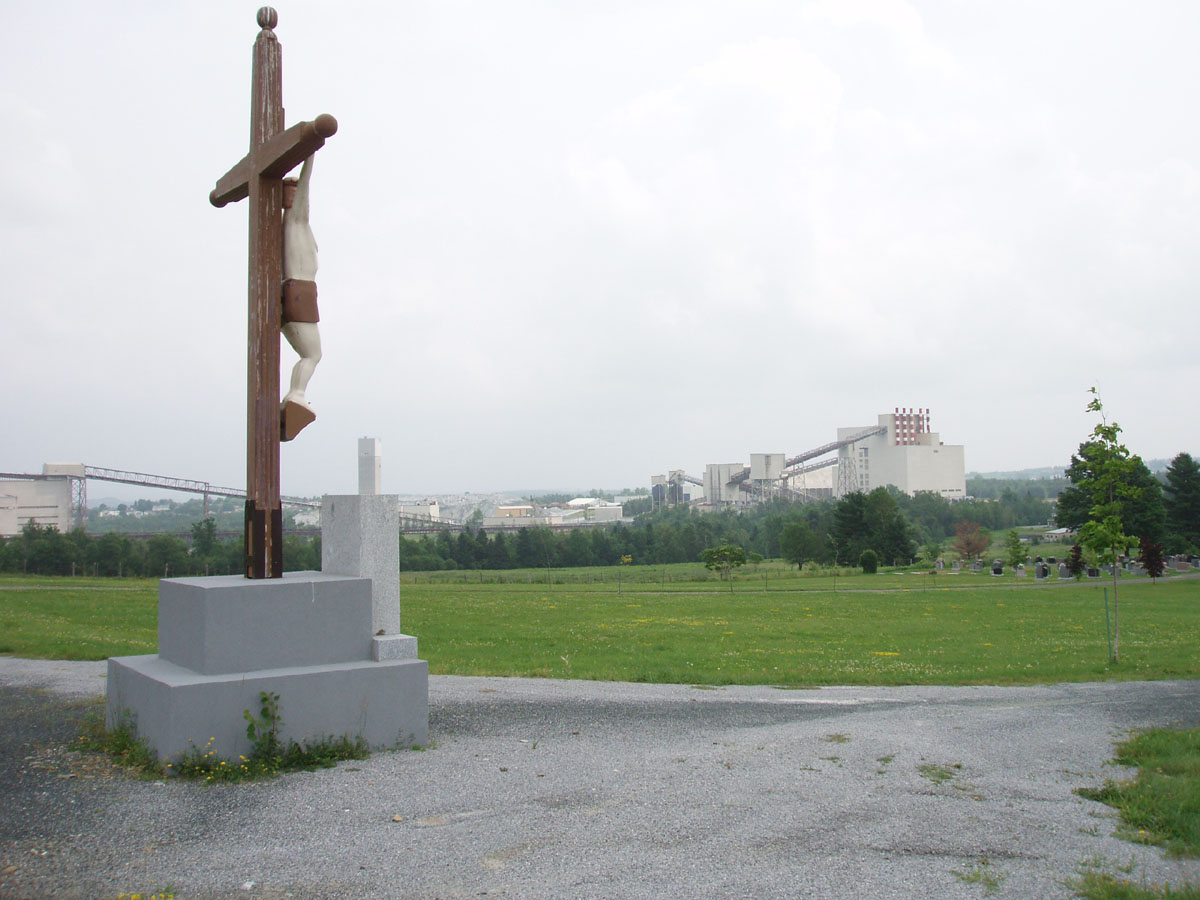 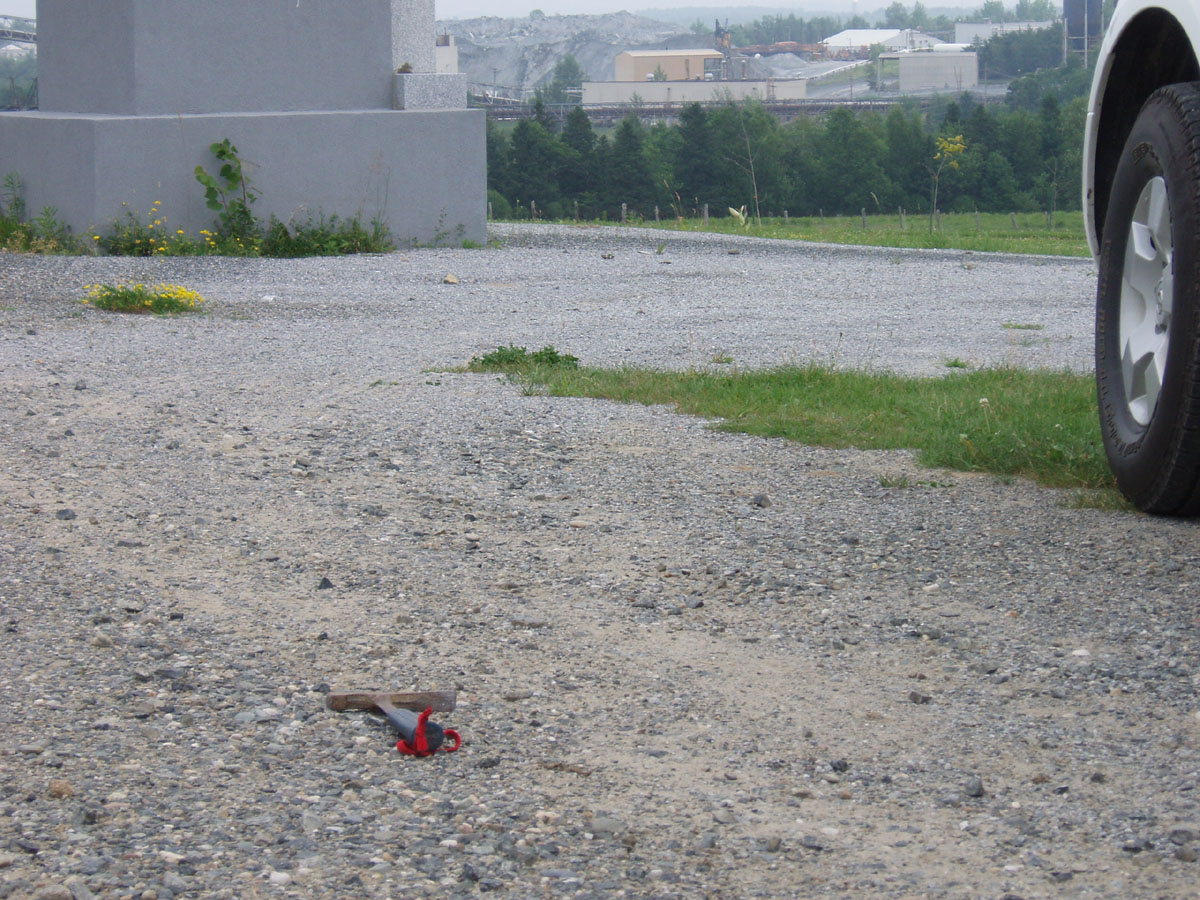 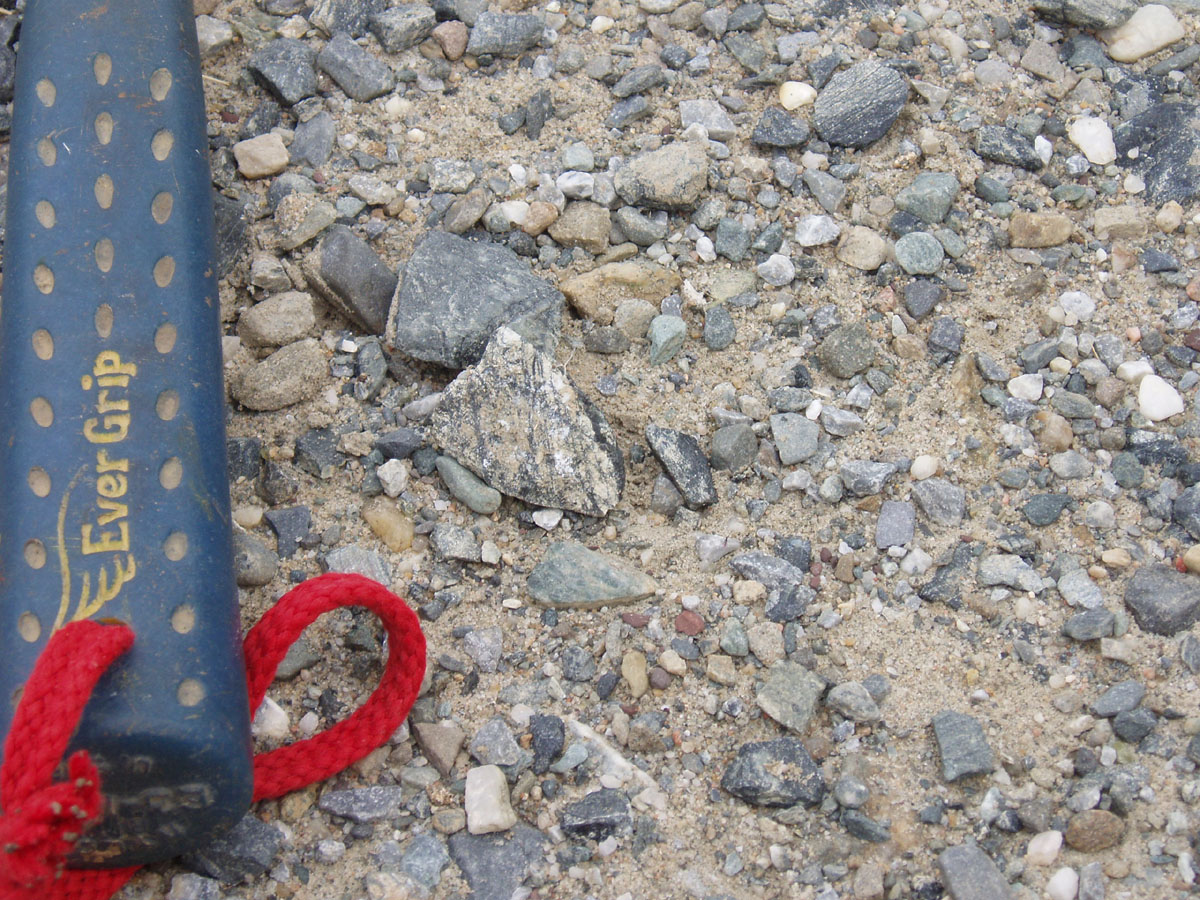 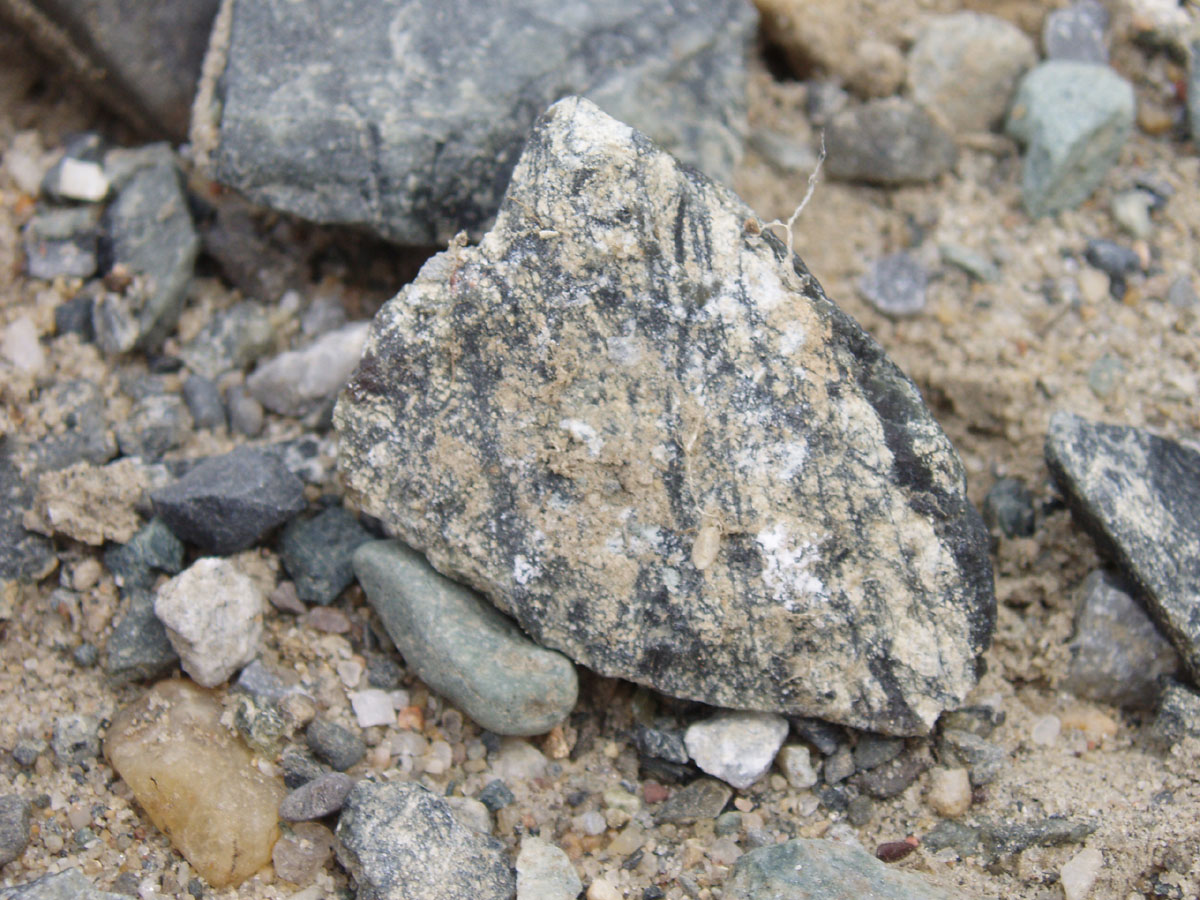 VAG mine (2002): Chrysotile deposit
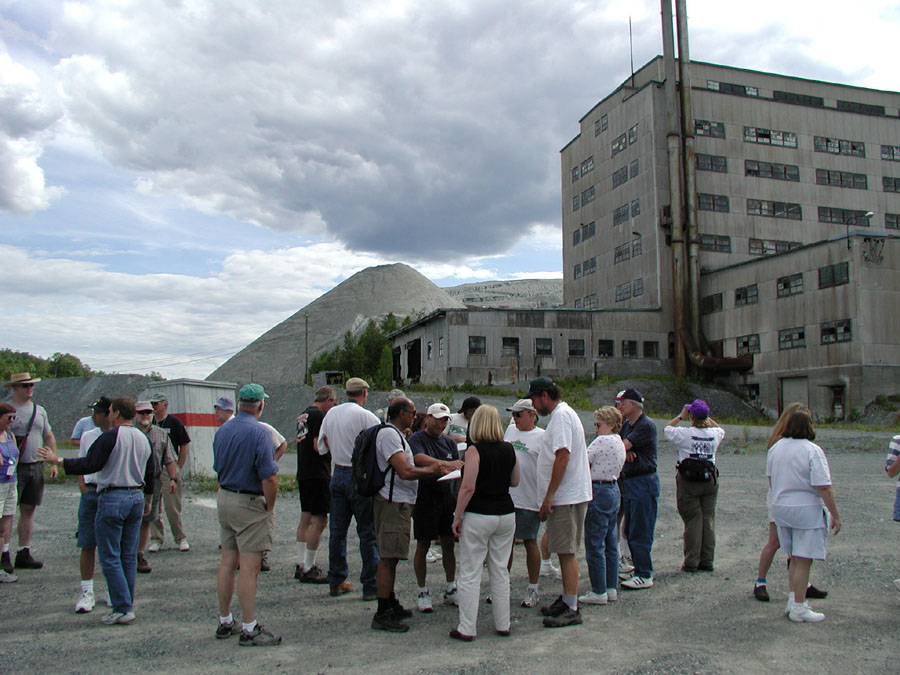 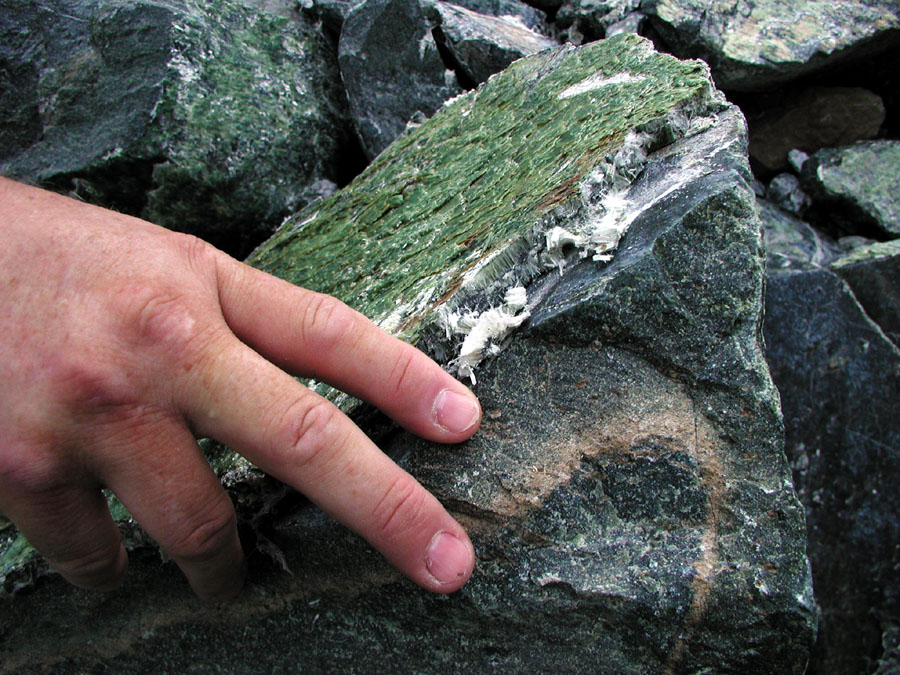 VAG location
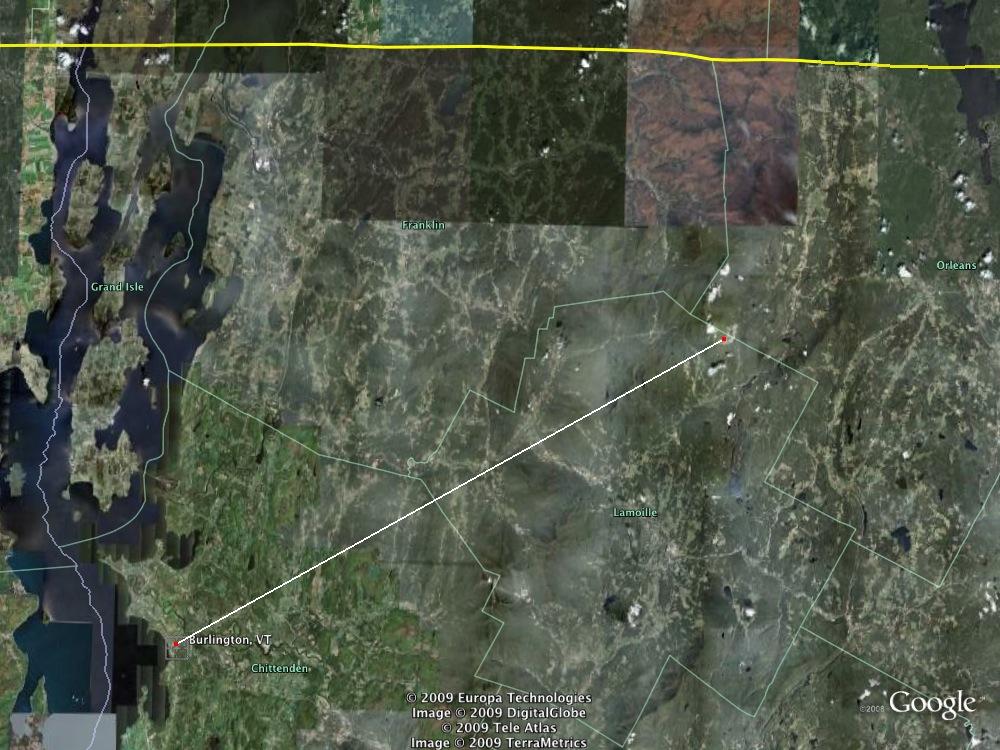 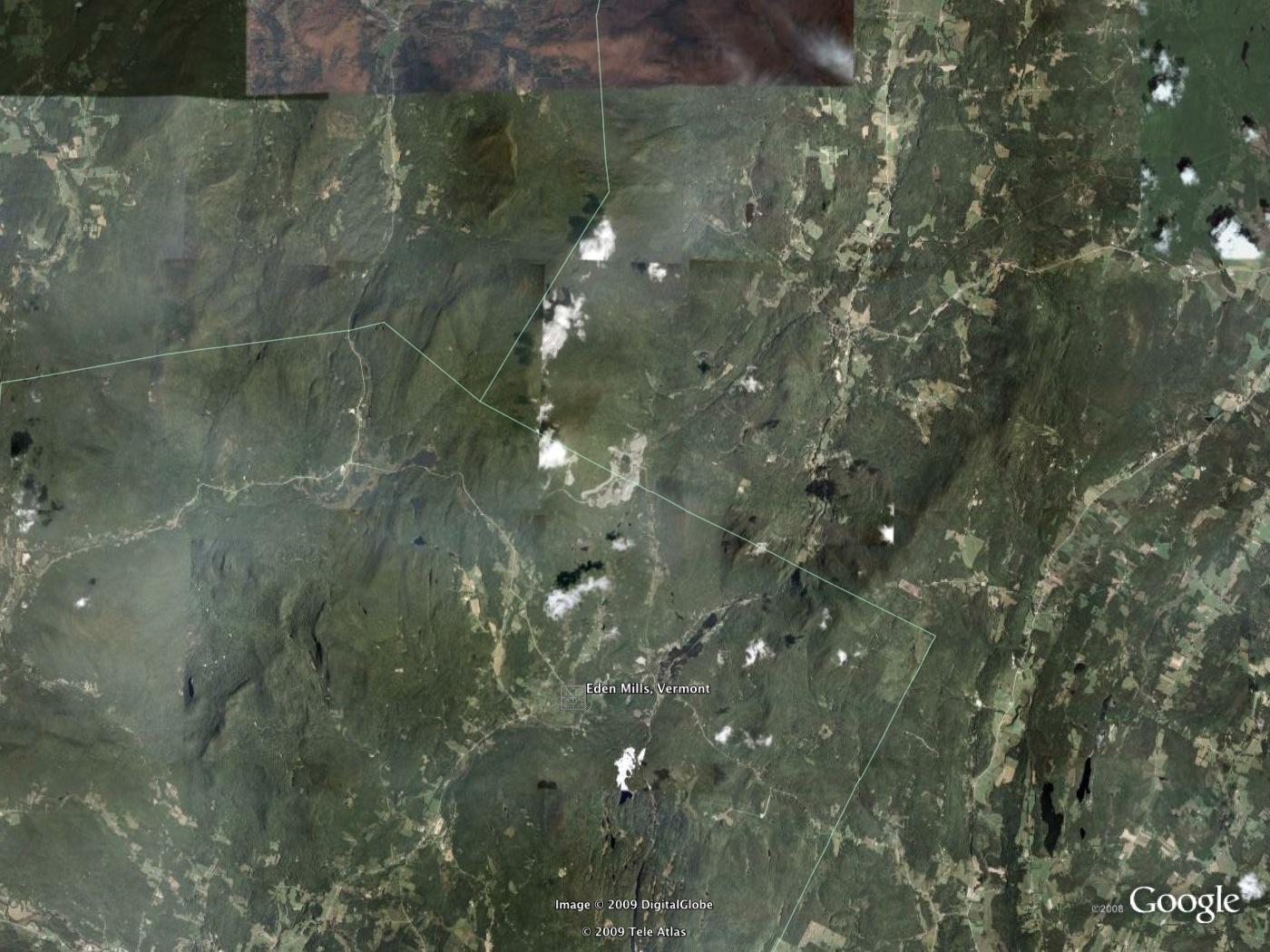 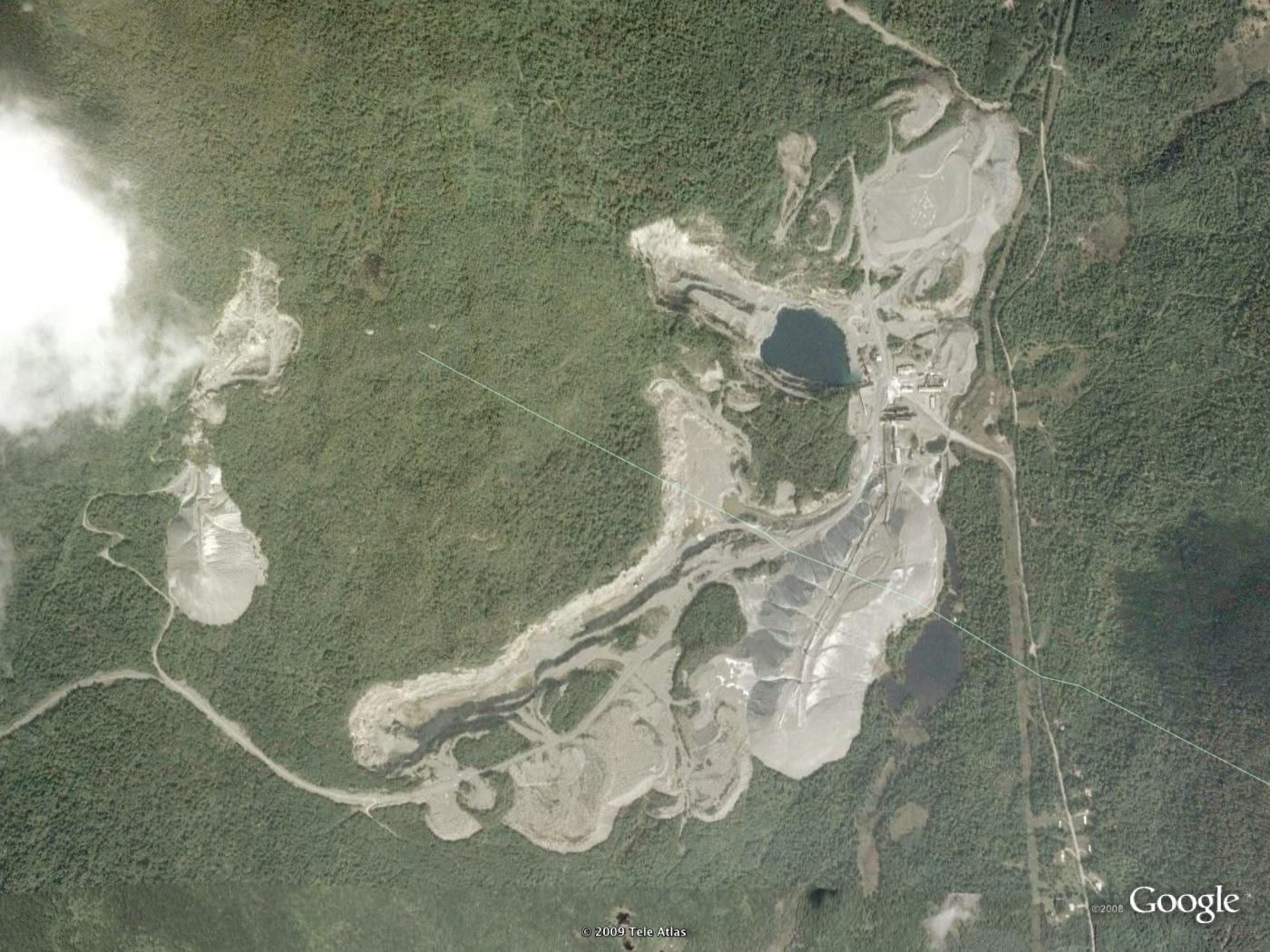 USGS sampling
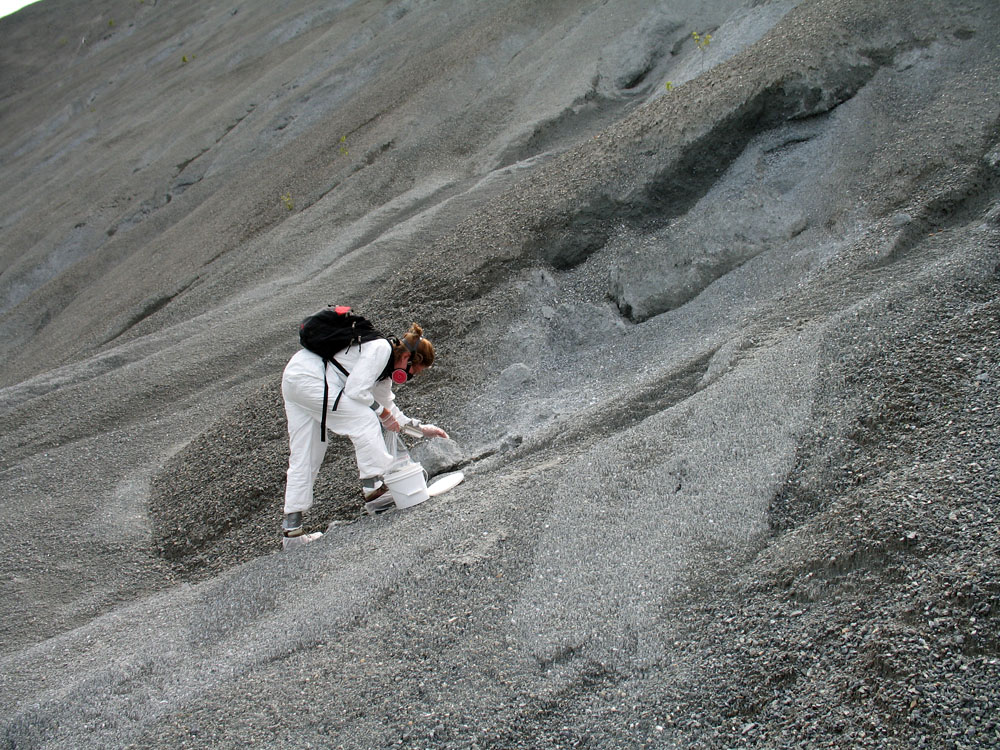 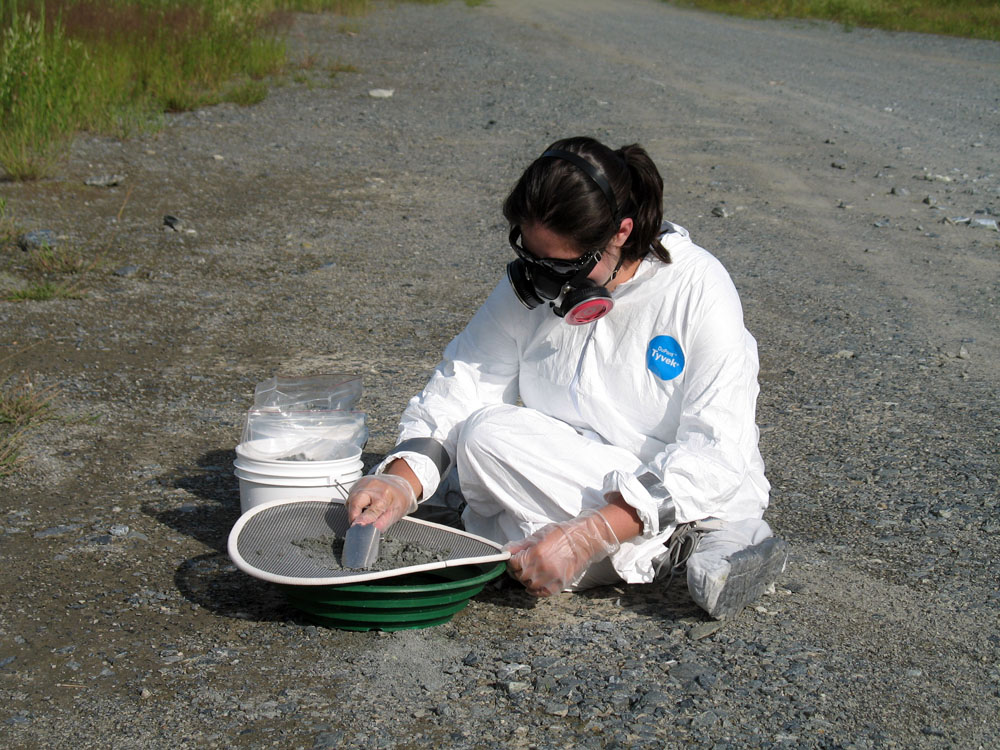 Levitan et al. (2008)
samples
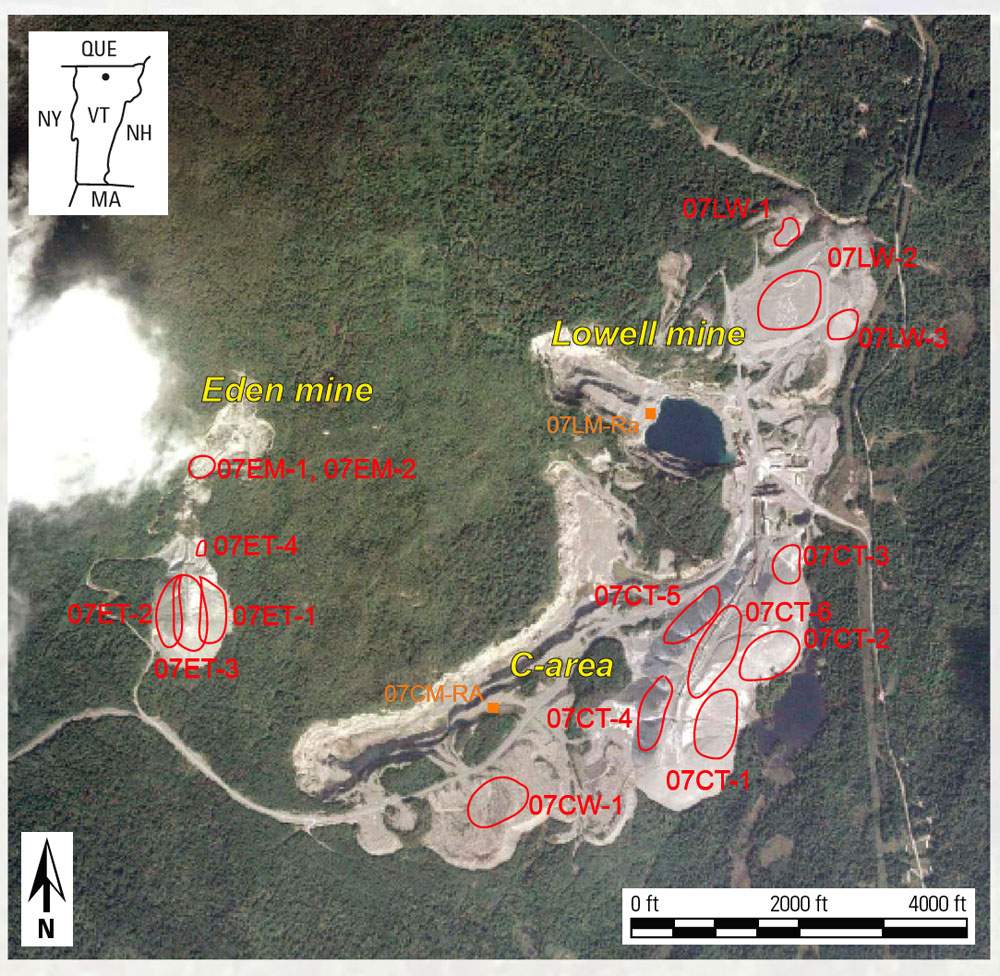 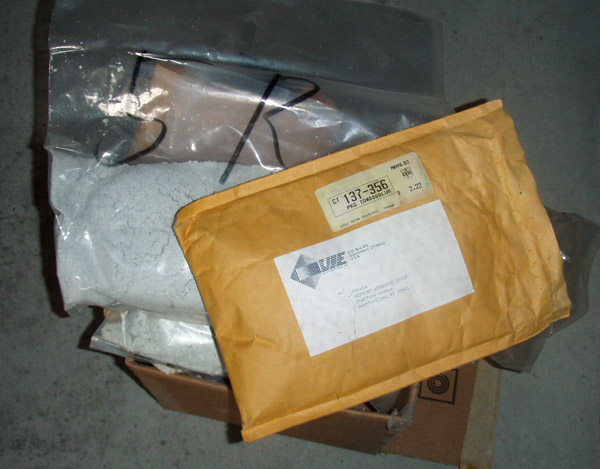 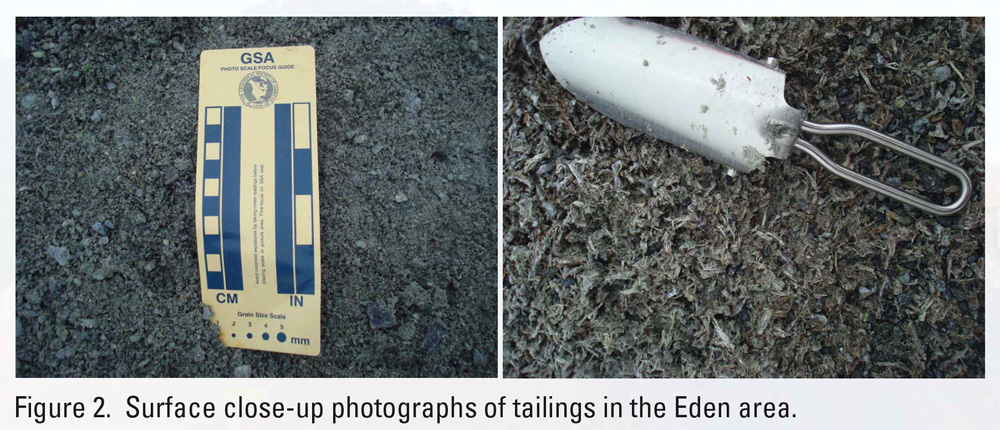 samples (cont)
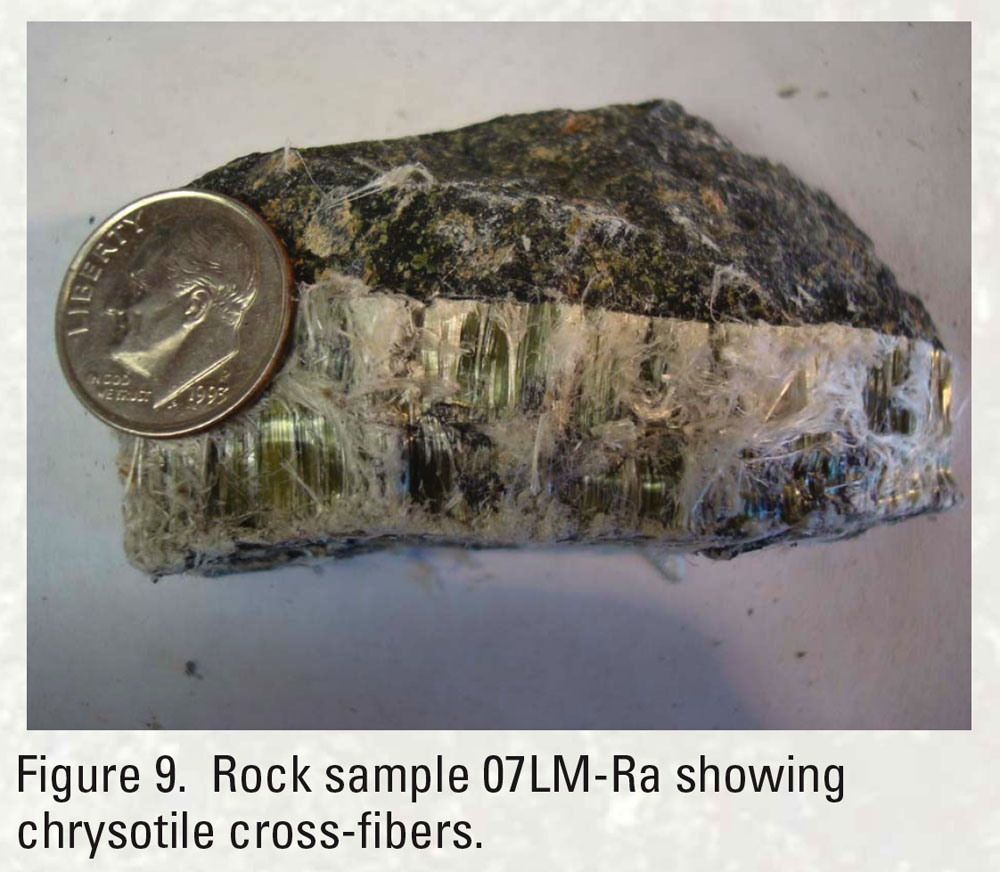 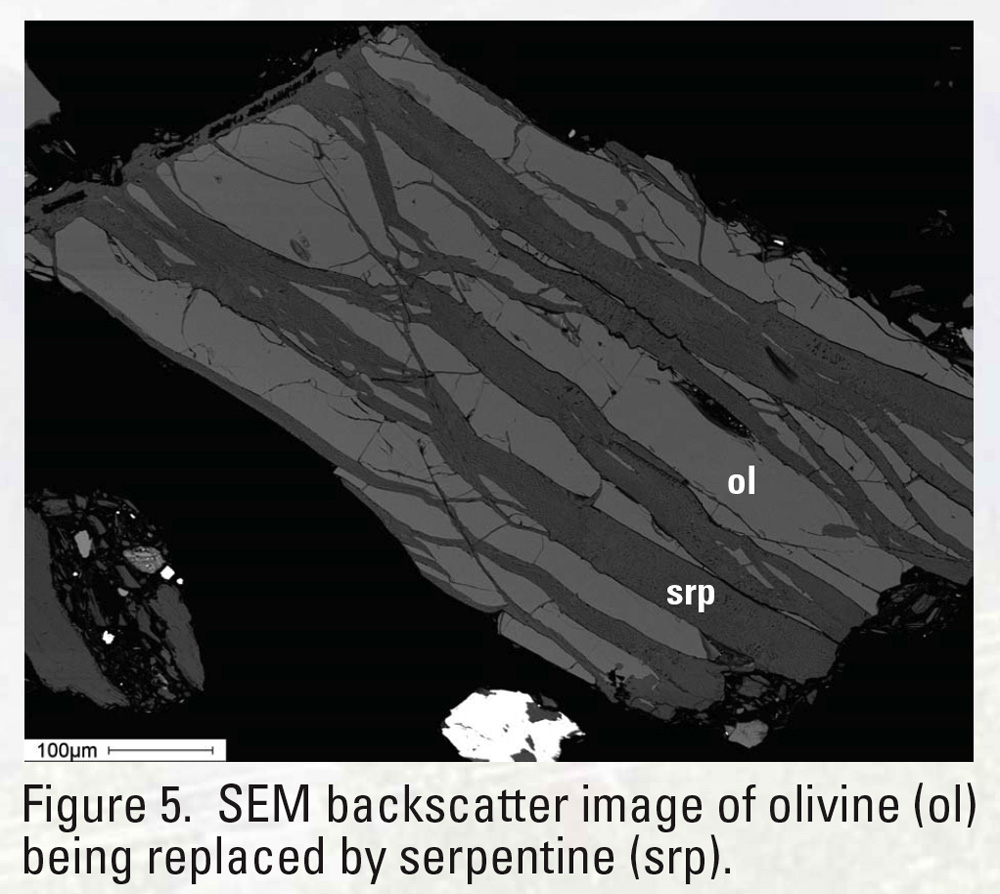 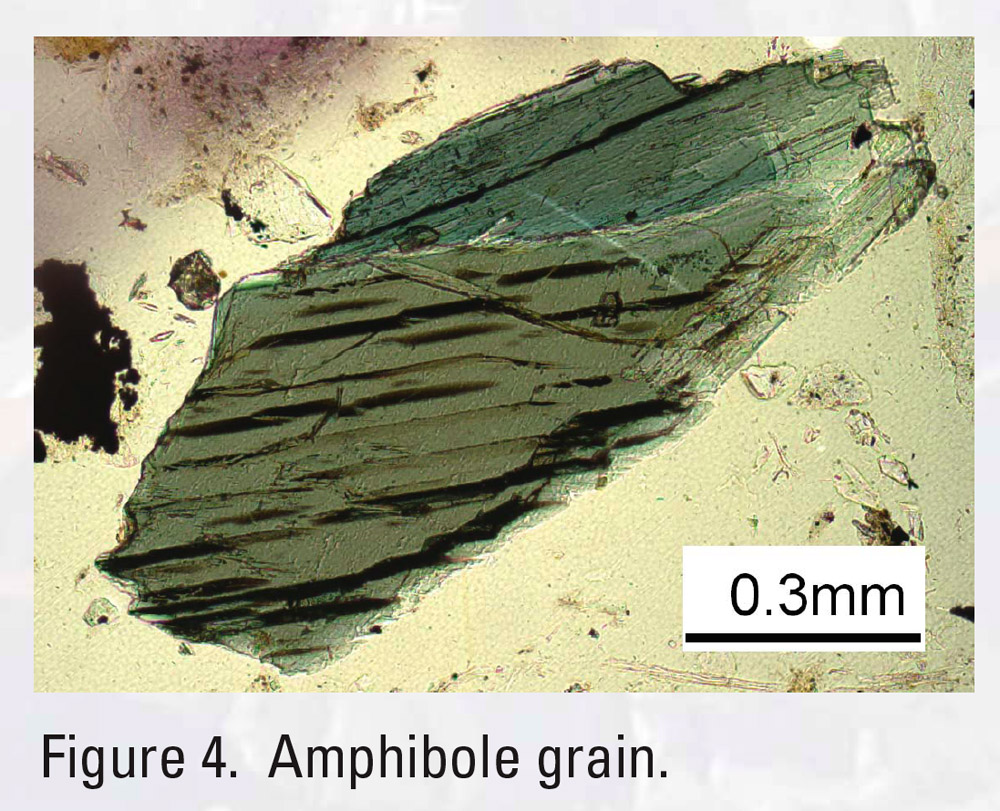 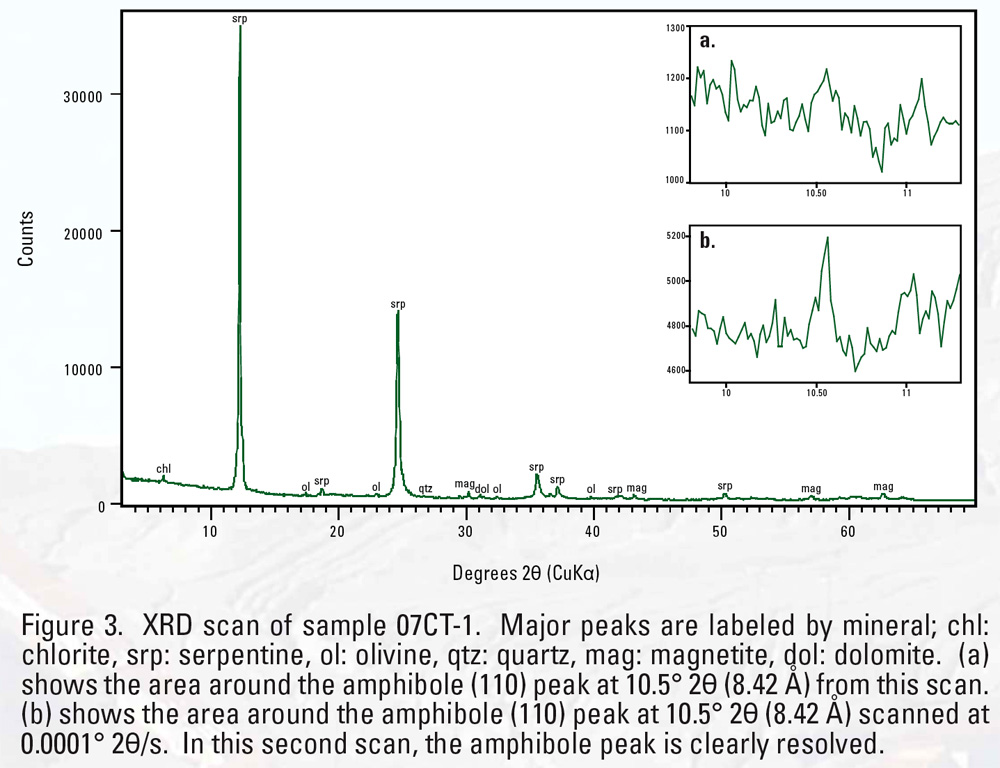 results
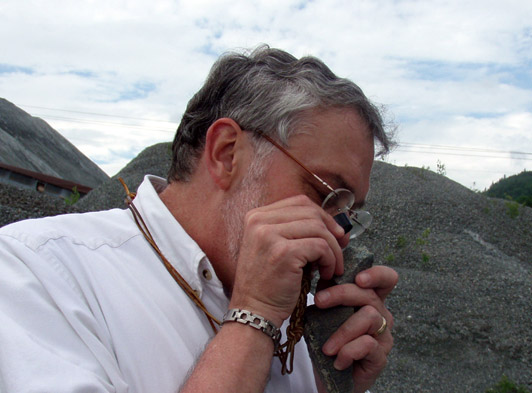 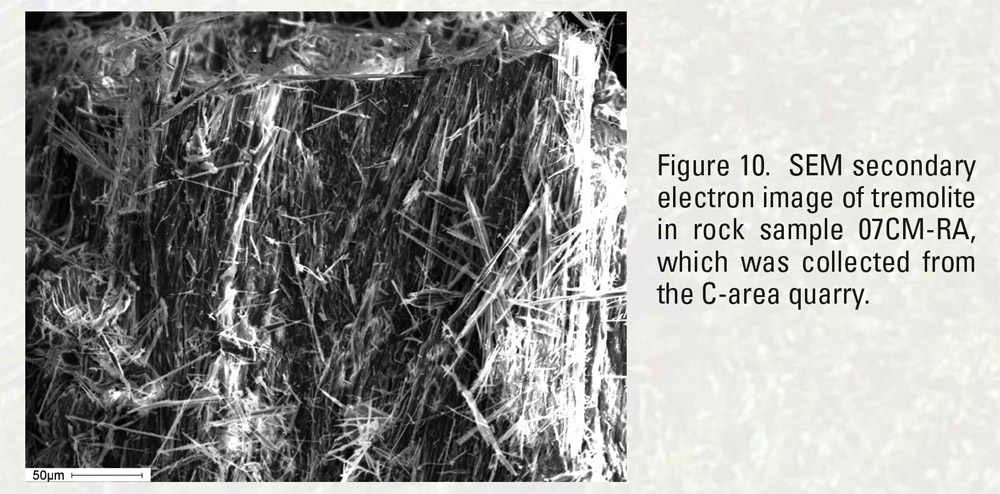 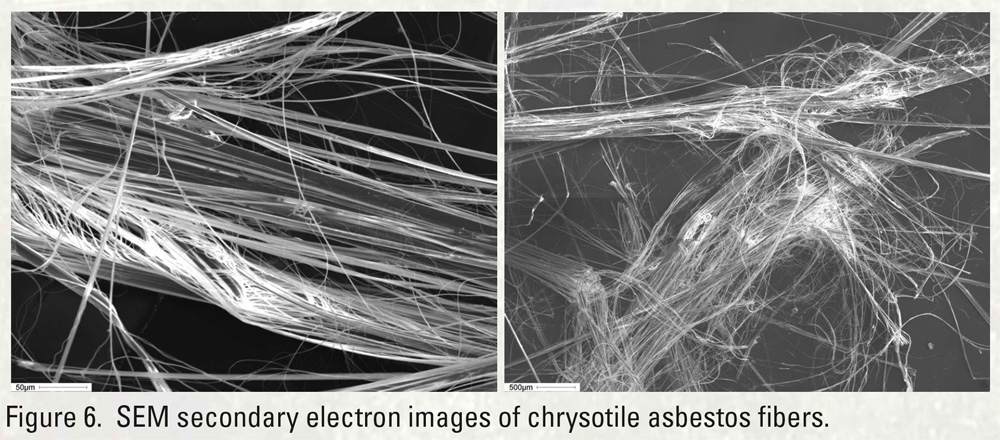 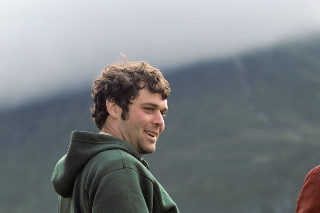 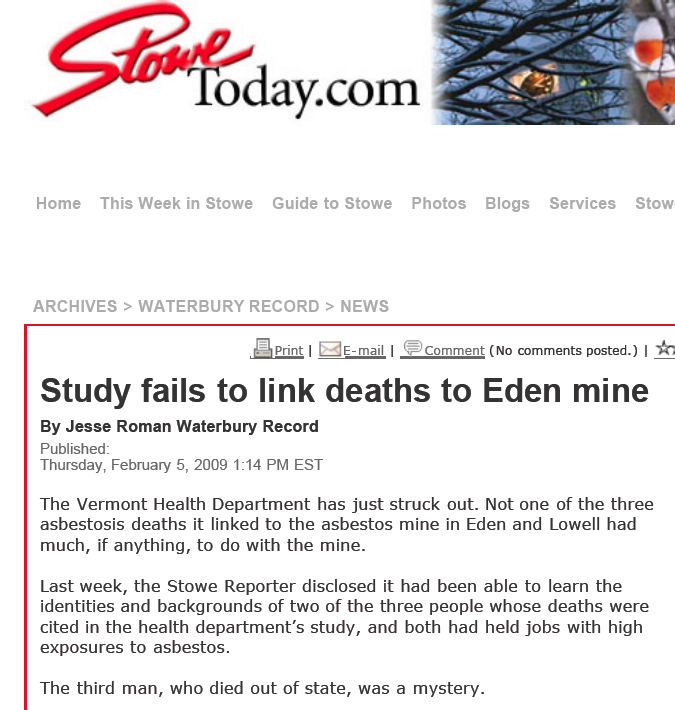 Recent VAG “issues”
Tailings and wetland

November health study – 10 mile radius
lung cancer
asbestosis
caveats
Background levels of dust
In air:  
     - 0.0004 to 0.01 fibers / cc -> breathe 4,000 to 100,000 fibers / day
		(Mossman et al. 1990, Klein 1993)

     - 10mg / m3 (of 5mm sized particles) -> breathe 2,500,000 particles / day
		(Norton & Gunter 1999)
In lungs:
     -  80,000,000 “fibers” with 50% asbestos
		general population Vancouver, BC (Chrug 1983)

     - white-asbestos = 50,000,000 and tremolite-asbestos = 6,000,000
		general population San Francisco  (Chrug & Warnock 1980)